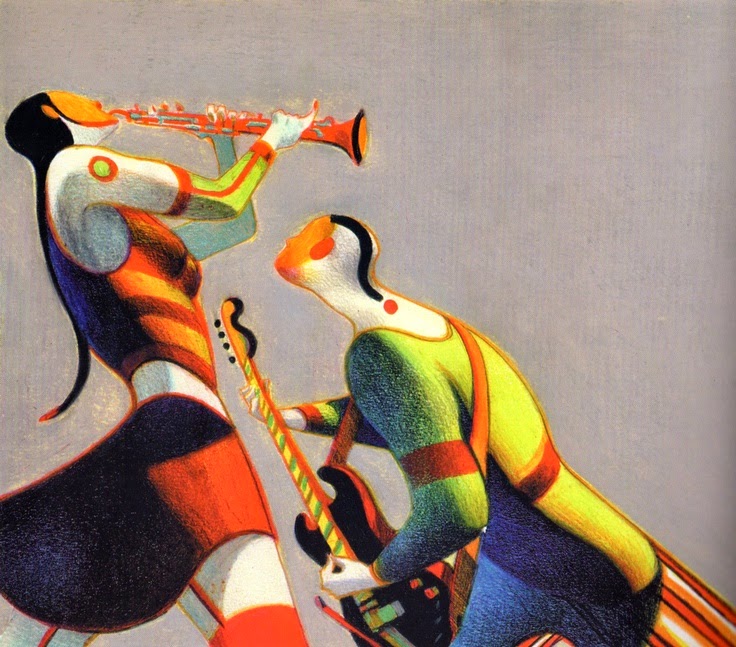 談情．說愛企畫
題目：
          組員：   
   指導：彭易璟老師
         課程：電影與兩性課題
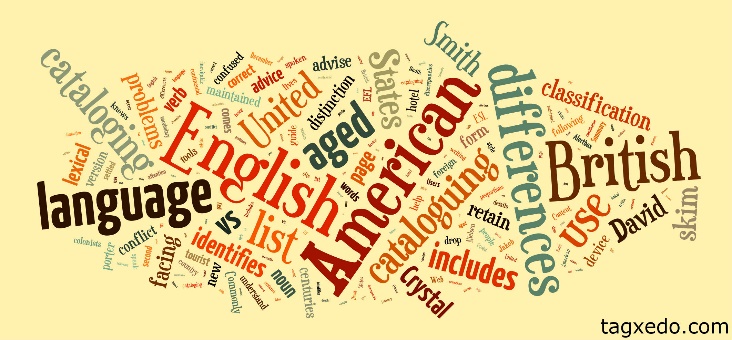 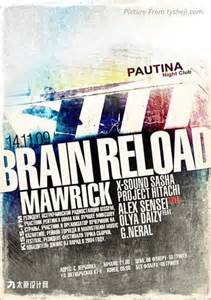 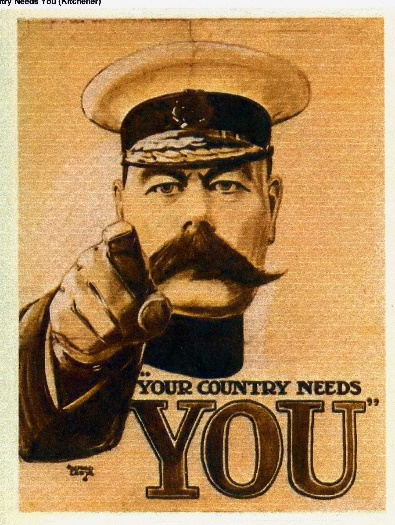 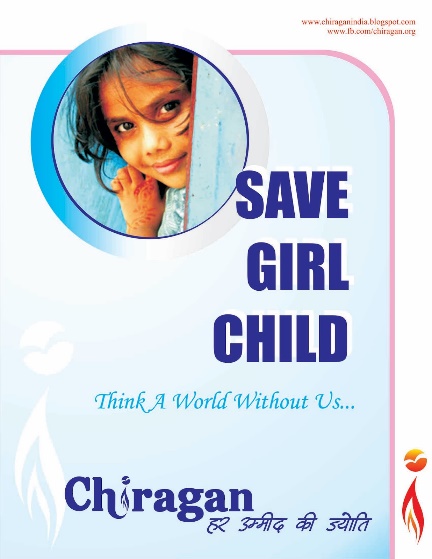 各組英文海報封面
STOP LOSS POINT
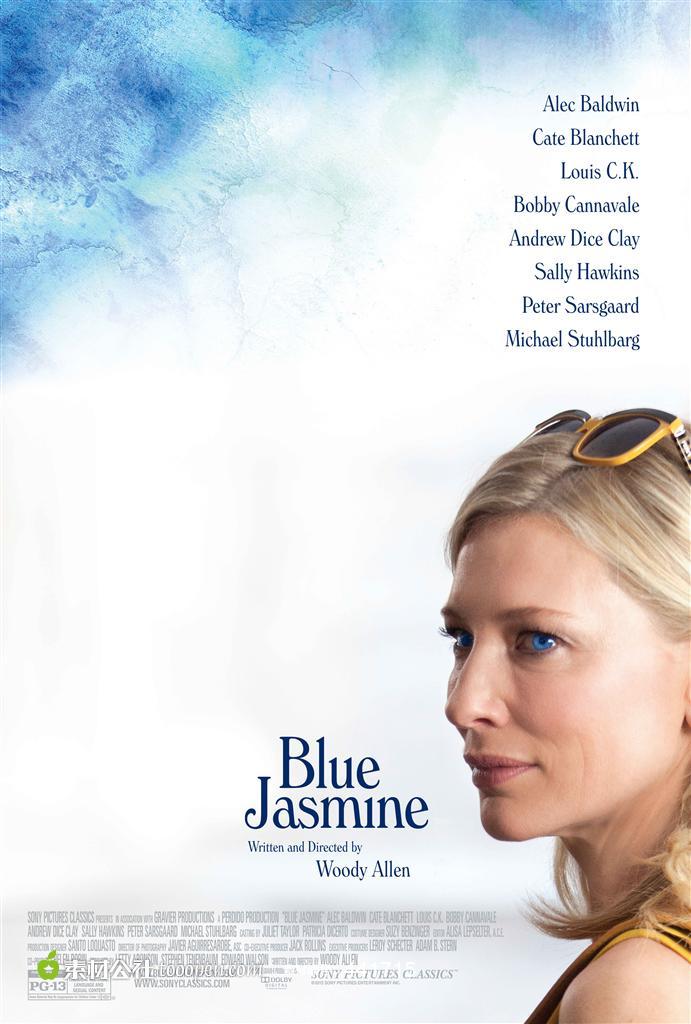 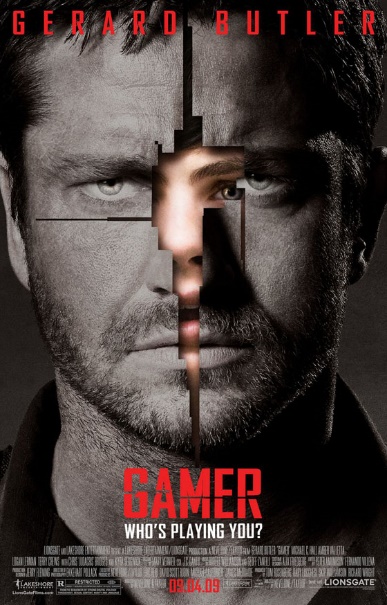 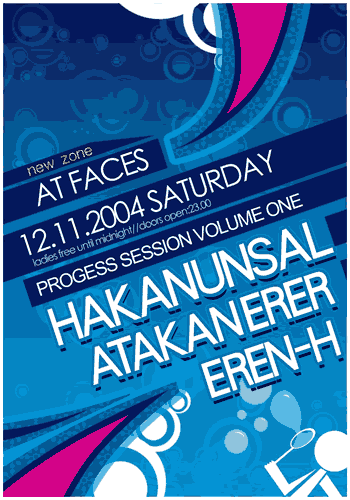 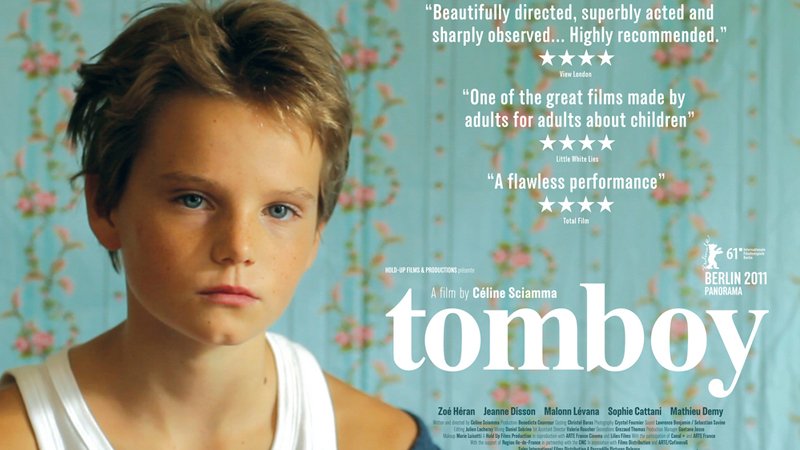 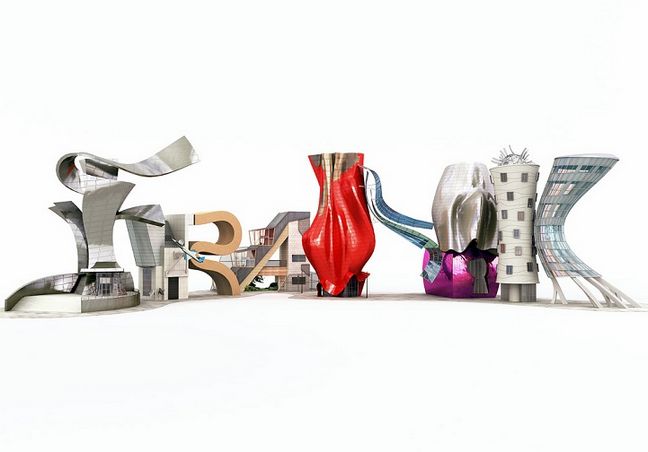 分工
字詞解釋
內容說明
內容說明
內容說明
個人心得
參考資料
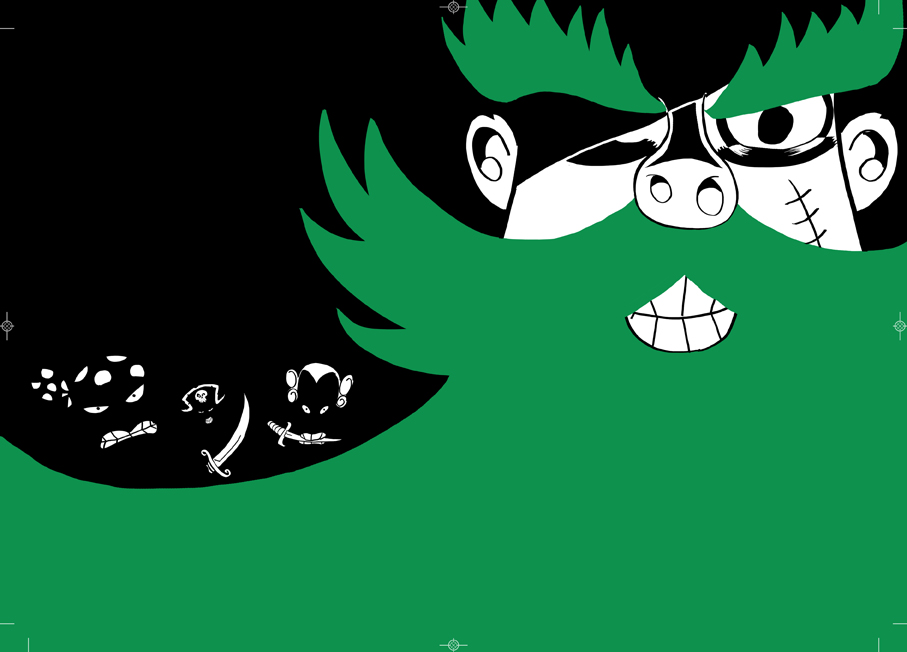 謝謝聆聽